Interesting case
Diagnosis : Left thyroid nodule
Operation : Transoral endoscopic thyroidectomy
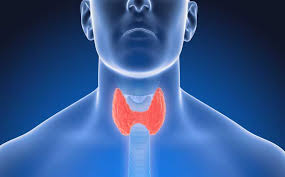 R2 Jutamas Srisung 
Advisor : Col.Siriluk Chumnanvej
History
Case ผู้ป่วยหญิงไทย อายุ 60 ปี
Chief complaint : มีก้อนที่คอด้านซ้าย 3 ปี ก่อนมา รพ.
Present illness : 
    3 ปีก่อนมารพ. คลำพบก้อนที่คอด้านซ้าย คลำก้อนได้ขนาด 2 cm ก้อนขนาดเท่าๆเดิม ไม่มีอาการเจ็บบริเวณก้อน ก้อนขนาดเท่าๆเดิม จึงมารพ. ที่รพ. Ultrasound thyroid พบ heterogenous mass at lt.lobe of thyroid, size 1.7x2.0 cm , FNA: Benign nodule with cystic degeneration  จึงนัดมาผ่าตัด
History taking ?R1
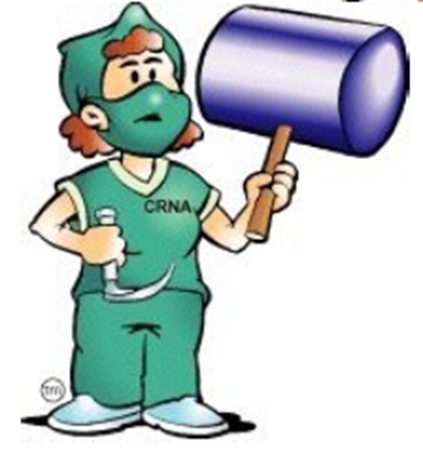 History
ไม่มีอาการเสียงแหบหรือกลืนลำบาก 
ไม่มีอาการกินจุ น้ำหนักลด 
ไม่มีอาการใจสั่นผิดปกติ
ปกติแข็งแรงดี ทำงาน ออกกำลังกายได้ตามปกติ
Past history
No underlying disease 
No drug allergy
No history of surgery
No history of smoking or drinking alcohol
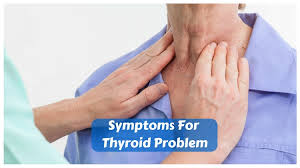 Physical examinationR1
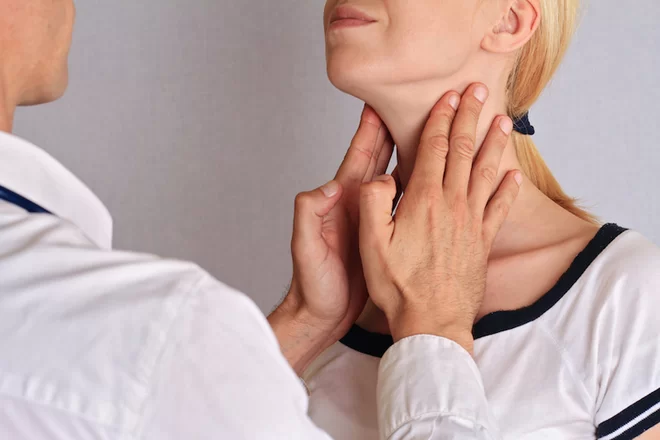 Physical examination
A Thai woman , good consciousness
BW : 50 kg , Height 150 cm, BMI : 22.22 kg/m2
HEENT : not pale, no jaundice 
                 - Lt thyroid nodule size 2 cm , soft , not tender , firm consistency ,move by swallowing 
                 - LN were impalpable
Physical examination
Airway examination :
	Limit neck of motion : No
	Thyromental distance  > 6 cm 
	Mouth opening  > 3 cm
	Upper lip bite test : grade 1
	Prominent incisor : No 
	Mallampati grade : grade 2
Physical examination
Pulmonary :  no dyspnea ,no tachypnea , equal breath sound both lungs
CVS : Pulse full & regular ,no heaving, no thrill, normal S1&S2, no murmurs
Abdomen : soft, not tender, liver & spleen can not palpable
Extremities : no deformity, no pitting edema
Neuro : E4M6V5, orientation to time place person , motor gr V all
InvestigationR1
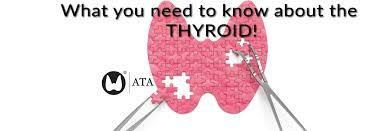 Investigation
CBC: Hb 13.1 gm/dl, Hct 39 %, Platelet 242,000/mm3              
WBC 7800 cell/mcL
Electrolytes: Na 144, K 3.76, Cl 101.5, CO2 26.7
BUN: 12.6 mg/dL Cr: 0.62 mg/dL
Anti HIV : negative 
TFT : TSH 1.74 mUI/ml (normal)
             FT4 1.38 ng/mL   (normal)
             FT3 1.70 pg/ml    (normal)
Ekg
NSR, regular rate, HR 75 bpm , no chamber hypertrophy , no LVH , no ischemic pattern
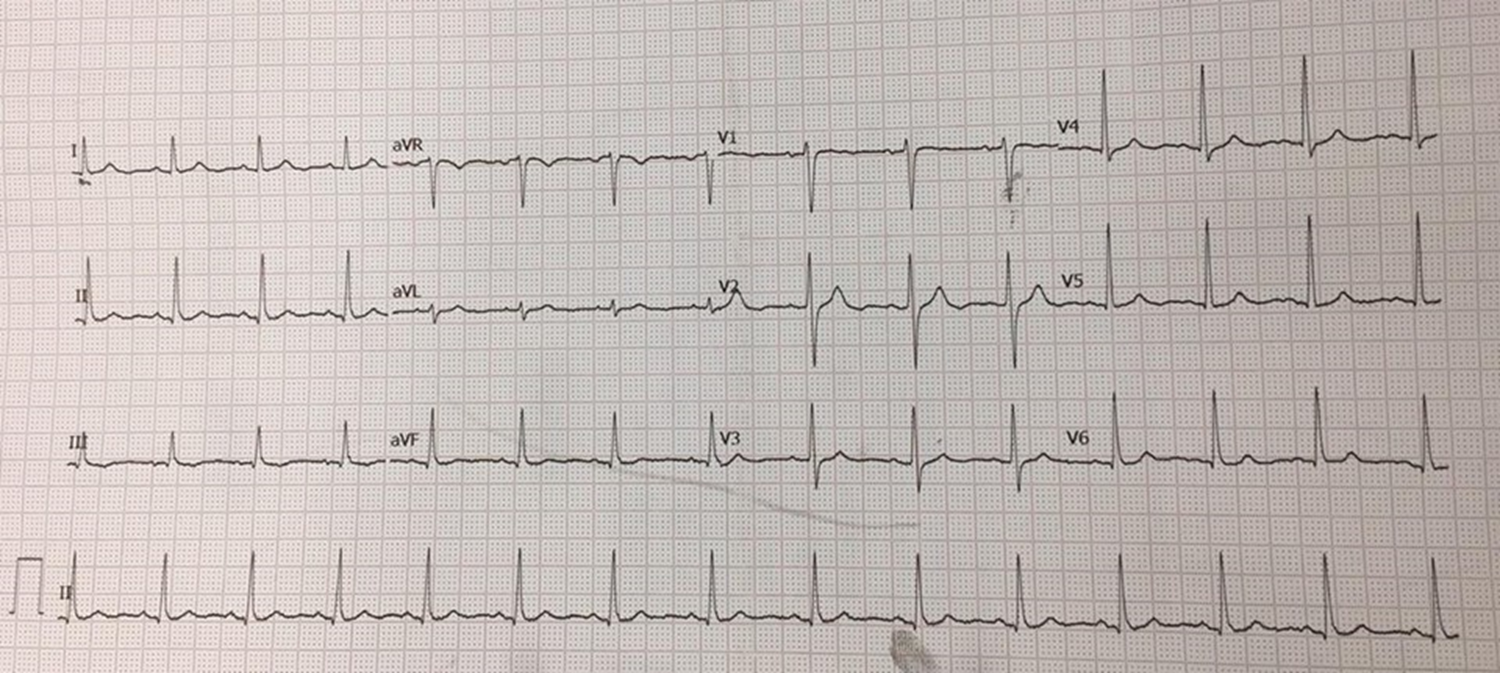 Problem listR1
Problem list
1. Left thyroid nodule 
    Op: Transoral endoscopic thyroidectomy
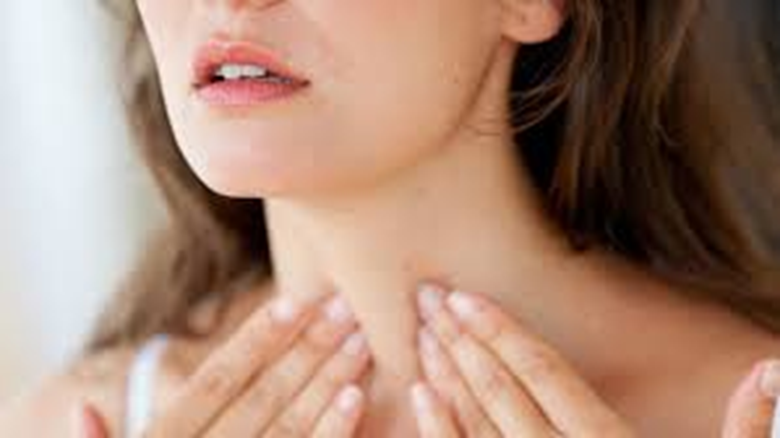 Preoperative evaluation R2
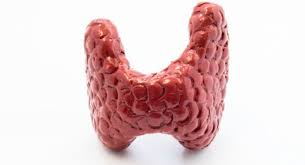 Preoperative evaluation
Left thyroid nodule
   - mass size 1.7 x 2 cm at Lt lobe of thyroid 
   - no clinical of pressure symptom 
   - nerve intact all : no clinical of hoarseness 
   - thyroid function test : euthyroid
   - preoperative investigation : normal all 
   - no sign of difficult airway
ASA classification
ASA class I
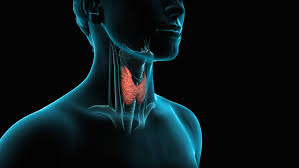 Preoperative preparation R2
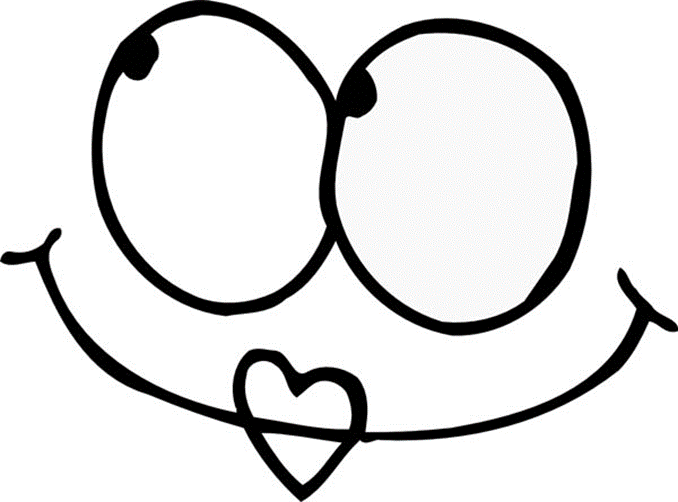 Preoperative preparation
Patient identification
Verification of procedure and care 
Medical problem 
VAS of pain
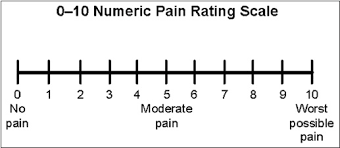 [Speaker Notes: Verification of procedure and care : อธิบายข้อมูลและวิธีการทำการผ่าตัด การเตรียมตัวทั้ง preop intraop post op แผลอยู่ที่ริมฝีปากล่างด้านใน การผ่าตัดทำโดยใช้ การส่องกล้อง
Post op อาจมีบริเวนคอบวมได้]
Preoperative preparation
NPO
Inform Consent
Warm IV fluid
Force air warmer 
No G/M blood component
5%DN/2 1000 ml iv 80 ml/hr
Trans Oral Endoscopic Thyroidectomy Vestibular Approach (TOETVA)
[Speaker Notes: มารู้จัก transoral endoscopic thyroidectomy vestibular approach เปนการผ่าตัดโดยใช้การส่องกล้อง มีประโยชน์มากในผู้ป่วยที่อายุน้อย ผู้หญิง ที่กลัวมีปัญหาด้วย cosmetic]
Trans Oral Endoscopic Thyroidectomy Vestibular Approach (TOETVA)
Endoscopic thyroidectomy, originally introduced during the mid-1990s
recently gained popularity among various health care facilities for its obvious cosmetic advantages 
Transoral thyroid surgery was first practiced in animal and cadavers
Excellent cosmetic outcome
Transoral endoscopic thyroid surgery, world journal of endocrine surgery, May-August 2016
Trans Oral Endoscopic Thyroidectomy Vestibular Approach (TOETVA)
The features that make TOET attractive are the 
shorter duration of surgery 
minimal blood loss
fewer complications
quick recovery
lesser duration of hospital stay and no surgical scar
Fewer wound related complications
Transoral endoscopic thyroid surgery, world journal of endocrine surgery, May-August 2016
Patient selection
No suspicion of malignancy 
A fine-needle aspiration cytology report of a benign thyroid lesion 
Thyroid goiter or nodules <5 cm in diameter 
Thyroid gland volume <25 ml 
No clinical of thyroiditis , hyperthyroidism 
No previous neck surgery 
No irradiation
-Transoral endoscopic thyroid surgery, world journal of endocrine surgery, May-August 2016
-Endoscopic vs. conventional thyroidectomy for the treatment of benign thyroid tumors: A retrospective study of a 4-year experience ;  DOI: 10.3892/etm.2011.267
Preoperative preparation
All patients were adequately evaluated with routine investigations for surgery 
Thyroid function test
ultrasound or CT scan of neck
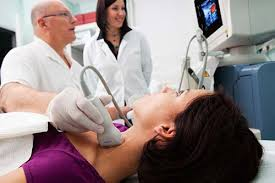 Transoral endoscopic thyroid surgery, world journal of endocrine surgery, May-August 2016
Preoperative preparation
FNA thyroid nodule for diagnosis and rule out malignancy 
Adequate control of preoperative comorbid conditions
Instructed patient to mouthwash twice daily for three days  (Chlorhexidine)
Transoral endoscopic thyroid surgery, world journal of endocrine surgery, May-August 2016
[Speaker Notes: ผลการทำ fna ค่อนข้างจำเป็นในผู้ป่วยที่มาทำ endoscopic thyroidectomy 
ก่อนเข้ามาผ่าตัด ต้องมีการ advice pt mouthwash dก่อนมาผ่าตัด]
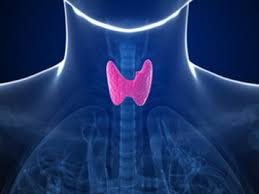 Choice of anesthesia
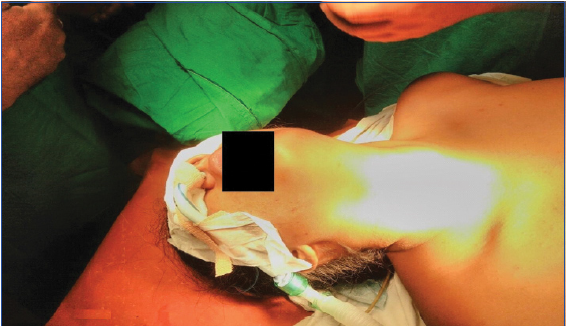 Choice of anesthesia
General anesthesia with ivory nasal endotracheal tube
Anesthetic considerationR3
Anesthetic consideration
Patient position 
give full extension over the neck  concern C-spine injury
Evaluation C spine flex and extend in preoperative period
Confirm position of ETT
Secure nasal endotracheal tube with throat packing 
For prevent aspiration
Rajendra D Patel et al., Anaesthetic Management in Transoral Endoscopic Thyroidectomy; Journal of Clinical and Diagnostic Research. 2017 Sep, Vol-11(9): UD07-UD08
Anesthetic consideration
Detect associated respiratory and hemodynamic changes from CO2  absorption 

        CO2                 noncombustible , more soluble in blood and     
        capability for pulmonary excretion reduce the risk of adverse  
        outcomes in the event of gas embolism
Rajendra D Patel et al., Anaesthetic Management in Transoral Endoscopic Thyroidectomy; Journal of Clinical and Diagnostic Research. 2017 Sep, Vol-11(9): UD07-UD08
[Speaker Notes: Co2 ไม่ติดไฟ ละลายได้ในเลือด สามารถขับออกได้โดย pulmonary excretion]
Physiologic effect
Hemodynamic response :
increase SVR and MAP caused by increased sympathetic output for CO2  absorption 
Cardiac dysrhythmias (brady or tachycardia)  caused by hypercarbia, hypoxia, capnothorax, pulmonary embolism
[Speaker Notes: Depend on the interactions between the patient’s preexisting cardiopulmonary status and surgical
factors (magnitude of IAP, degree of CO2 absorption, alteration of patient position, and the type of surgical procedure)
•Anesthetic technique (minimal)]
Physiologic effect
Neurohumoral response :  
- activated sympathetic response with catecholamine release and renin-angiotensin system with vasopressin release
[Speaker Notes: การหลั่ง catecholamine and vasopressin ทำให้เกิด sympathetic response ได้]
Anesthetic consideration
early detect hypercarbia :
Monitoring ETCO2 , ABG 

Early detect complication 
Subcutaneous emphysema  
Pneumothorax
Gas embolism
Rajendra D Patel et al., Anaesthetic Management in Transoral Endoscopic Thyroidectomy; Journal of Clinical and Diagnostic Research. 2017 Sep, Vol-11(9): UD07-UD08
[Speaker Notes: - มีการ early detection of complication ; hypercarbia , pneumothorax โดย monitor etco2 , ABG]
Intra operative management
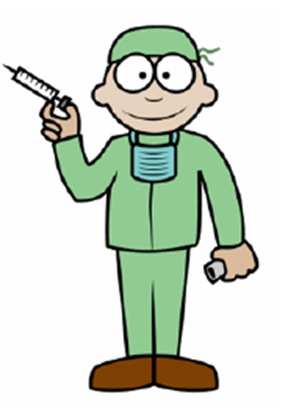 Intra operative management
Standard monitoring : pulse oximetry , NIBP , EKG , ETCO2, Temperature 
Position : supine
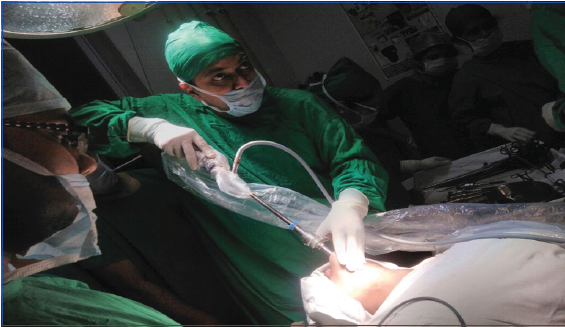 time in OR 09.15 น.
Monitor 
NIBP, EKG, O2sat 
BP at OR 160/90 mmHg 
PR 110 / min
Preoxygenation
Induction & intubation: 
Fentanyl 100 mcg IV
Propofol  120 mg IV
Cisatracurium 8 mg iv 
ivory nasal endotracheal tube no 6.0 depth 26 cm
Start operation at 10.00 น.
Position
Supine position
At 30 degree reverse Trendelenburg position with adequate pillow under shoulder to give full extension over the neck 
Head support by head ring 
Both arms were adducted at shoulder joint
Transoral endoscopic thyroid surgery, world journal of endocrine surgery, May-August 2016
[Speaker Notes: Patient is in supine position with neck extended. Preformed ivory nasal endotracheal tube is fixed on the right side away from surgical site.
-At 30 degree reverse Trendelenburg position with adequate pillow under shoulder to give full extension over the neck]
Intra operative management
Oral cavity was packed with povidone iodine gauge pack 
Vestibule was cleaned twice with povidone iodine mouthwash lotion 
Protect eye injury : padded both eyes 
Throat pack : prevent aspiration
Rajendra D Patel et al., Anesthetic Management in Transoral Endoscopic Thyroidectomy
Journal of Clinical and Diagnostic Research. 2017 Sep, Vol-11(9): UD07-UD08
Vestibule incision
Intraoperative : maintenance
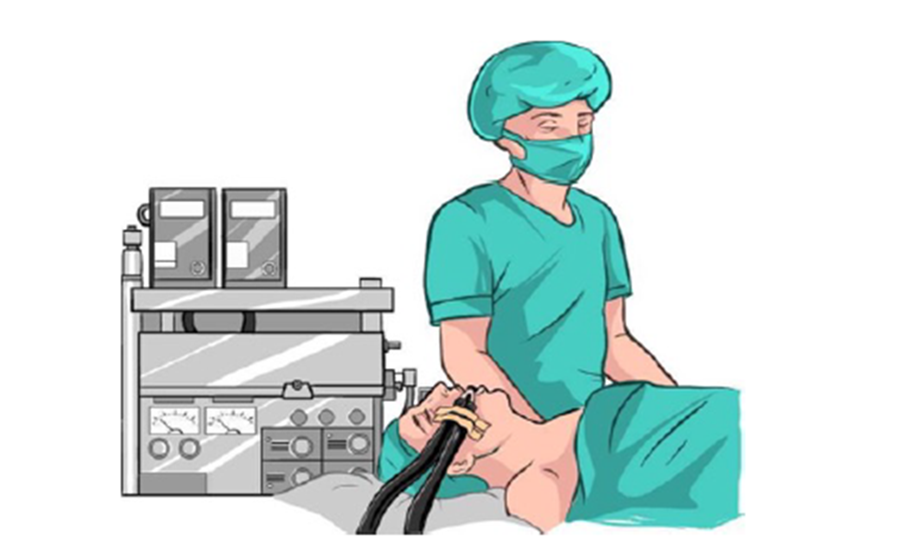 Maintainance: N2O:O2:1:1 
Sevoflurane 2 %
Dexamethasone 8mg at 10.00น.
Muscle relaxant: 
- cisatracurium 6 mg
Analgesia :  
- Fentanyl 100 mcg, Morphine 4 mg 
- Dynastat 40 mg iv at 11.00น. 
Antiemitic : 
ondrasetron 8 mg IV 
Operation time : 3hr
Incision and port placement
Three incision were made over the vestibular side of lip
one central 12 mm transverse incision in the midline
Two 5 mm incision were place at the level of canine teeth 
Working space was created beneath the platysma  
CO2 gas was inflated at 6 mm Hg pressure and flow 7 L/min in the subplatysmal plane
Rajendra D Patel et al., Anesthetic Management in Transoral Endoscopic Thyroidectomy
Journal of Clinical and Diagnostic Research. 2017 Sep, Vol-11(9): UD07-UD08
[Speaker Notes: Co2 ไม่ติดไฟและละลายในเลือด less complication]
Intra operative management
Nitrous Oxide 
Balanced anesthetic technique ( amnesia and analgesia )
• Reduce the requirements of inhaled and intravenous anesthetic drugs
• Controversial :    PONV

   - A meta-analysis of randomized controlled trials found that the emetic effect of N2O is not significant, and omitting N2O may increase the risk of awareness
[Speaker Notes: ในการผ่า endoscopic lสามารถใช้ no2 ได้]
Intra operative management
Closely check on ETCO2 , a rising trend was noted and the highest reading encountered was of 40 mmHg. 
Absorption of CO2 during extraperitoneal insufflation is higher than intra-peritoneal insufflation , it continue to increase progressively throughout extraperitoneal CO2 insufflation.
Clinical anesthesia 7th edition ;anesthesia for laparoscopic and robotic surgeries
[Speaker Notes: CO2 insufflation in abdominal laparoscopic surgeries ranges from 10 mmHg-15 mmHg which can lead to rise in ETCO2]
Intra operative management
arterial blood gas analysis done one hour postinduction was within normal limits. 

During procedure , recurrent laryngeal nerve was identified and preserve
Rajendra D Patel et al., Anaesthetic Management in Transoral Endoscopic Thyroidectomy; Journal of Clinical and Diagnostic Research. 2017 Sep, Vol-11(9): UD07-UD08
Intraoperative : emergence
Reverse : Prostigmine 2.5 mg ,Atropine 1.2 mg IV
Emergence : awake extubation 
IV fluid : NSS 600 ml
EBL : minimal
Intraoperative complications
Cardiovascular compromise
Positioning
Hypothermia
Intraoperative complications
Surgical complication
CO2 insufflation
- Subcutaneous emphysema
- Capnothorax
- Capnomediastinum
- Capnopericardium
- Gas embolism
Sx. instrumentation
-acute haemorrhage
Intraoperative complications
Cardiovascular Complications

Arrhythmia : - bradyarrhythmia
                           - tachyarrhythmia
Alterations in arterial blood pressure
  - hypotension 
  - hypertension
[Speaker Notes: สาเหตู DDX ; cardiac tamponade (capnomediastimum,) gas embolism , severe respiratory acidosis, acute blood loss 
- เนื่องจาก co2 กระตุ้น sympathetic tone ; arrhythmia ,]
Hypercarbia
procedure done in sites other than the abdominal/pelvic cavity, the absorption of CO2 continues to increase over time 
resulting in hypercapnia and subcutaneous emphysema are worse than other laparoscopic surgery 
Pressure of CO2 injection 6 mmHg prevented hypercarbia and enough to secure operative space 
DDX : hypoventilation, airway obstruction, endobronchial intubation.
Anesthetic course and complications that were encountered during endoscopic thyroidectomy ; Korean J Anesthesiol 2012 October 63(4): 363-367
[Speaker Notes: During a laparoscopic abdominal surgery absorption of CO2 in the body continues to increase for the first 20 minutes until it levels out.]
subcutaneous emphysema
subcutaneous emphysema in the neck and face may cause gas tracking in the thoracic area and mediastinum, resulting in pneumothorax and mediastinal emphysema 
Predictor of subcutaneous emphysema 
                 use of six or more surgical ports
                 operative time of > 200 minutes 
                 high PetCO2 levels (50 mmHg or above)
Anesthetic course and complications that were encountered during endoscopic thyroidectomy ; Korean J Anesthesiol 2012 October 63(4): 363-367
subcutaneous emphysema
The emphysema is accompanied by increased airway pressure and elevated levels of PetCO2  hypercapnia, respiratory acidosis   
procedure resulted in the CO2 absorption three times the CO2 absorption observed where subcutaneous emphysema did not occur 

If subcutaneous emphysema occur N2O must be discontinued , reduce gas injection pressure
Anesthetic course and complications that were encountered during endoscopic thyroidectomy ; Korean J Anesthesiol 2012 October 63(4): 363-367
[Speaker Notes: Subcutaneous emphysema  มักมาคู่กับ  aw pressure and etco2   ที่สูงขึ้น 
เมื่อเกิด subcutaneous emphysema แล้ว co2    มักจะถูกabsorp  ,มากขึ้น 3  เท่า 
เกิด post operative hypercarbia]
Pneumothorax
Symptom may increased PIP, decreased pulmonary compliance, increased PetCO2, decreased oxygen saturation, and hypotension   
Management : 
stop the infusion of CO2 or reduce the injection pressure
discontinue the use of N2O
increase hyperventilation and the fraction of inspired oxygen
maintain hemodynamic stability
Pleural puncture not need unless unstable respiratory, hemodynamic condition 
May be necessary to convert to open procedure
Anesthetic course and complications that were encountered during endoscopic thyroidectomy ; Korean J Anesthesiol 2012 October 63(4): 363-367
Gas embolism
Carbon dioxide embolism is a rare but potentially fatal complication of anesthesia administered during laparoscopic surgery 

 Its most common cause is inadvertent injection of carbon dioxide into a large vein, artery or solid organ.
Carbon Dioxide Embolism during Laparoscopic Surgery
 Yonsei Med J http://www.eymj.org Volume 53 Number 3 May 2012
Gas embolism
Clinical presentation of carbon dioxide embolism ranges from asymptomatic to neurologic injury, cardiovascular collapse or even death
dependent on the rate and volume of carbon dioxide entrapment
[Speaker Notes: -clinical occur at the beginning]
Gas embolism
the initial presentation may be indicated by: 
etCO2 – a fall of 2 mmHg 
ECG – ST segment and T wave changes initially, followed by supraventricular and ventricular tachy-arrythmia , S1Q3T3
Hypotension progressing to PEA
[Speaker Notes: - S1Q3T3 : S wave in lead I , Qwave in  lead III, inverted T in lead III (rt heart strain pattern )<20% of case 
- ETCO2 : 2mmHg  not very specific ,if systemic hypotension 
VAE : CVS :tachy-arrhymia , st t change ,mi ,rt heart failure 
RS : co2 คั่ง,  CNS :  co decrease  cerebral hypoperfusion 
-Co2 embolism may increase or decrease etco2]
The Physiological Changes, Signs and Symptoms of Carbon Dioxide Embolism
Increase
Carbon Dioxide Embolism during Laparoscopic Surgery
 Yonsei Med J http://www.eymj.org Volume 53 Number 3 May 2012
[Speaker Notes: co2 embolism : gas lock effect : cause obstruction of RV  increase PAP  rv failure 
Decrease LV filing  co decrease  LV failure  cardiovascular collapse 
Increase arterial partial pressure of co2
Co2 embolism may increase or decrease etco2]
DIAGNOSIS
Diagnosis and Treatment of Vascular Air Embolism
Anesthesiology, V 106, No 1, Jan 2007
[Speaker Notes: Most sensitive non invasive monitors, Placed on rt or lt sternal border , 2nd – 5th ICS
- Precordial doppler : place in parasternal area 4th intercostal space over RA 
- Pick up signal from RVOT (rt ventricular outflow tract) 
* Limitation : artifact during use electrocautery , prone/lateral patient position ,  morbid obese
- Lethal dose : 600ml in 70 kg pt , LD 50= 1750 ml , continue infusion : 1.2 ml/kg/min , 72 ml/min in 60kg pt]
DIAGNOSIS
Management of Carbon Dioxide Emboli
Carbon Dioxide Embolism during Laparoscopic Surgery; Yonsei Med J http://www.eymj.org Volume 53 Number 3 May 2012
[Speaker Notes: Lt lateral decubitus (Durant’s) position to allow gas bubbles to rise to the apex of the RA and to prevent entry into the pulmonary artery]
Hypothermia
- Heat loss occurs mainly by convection
- Dry CO2 (21 C)
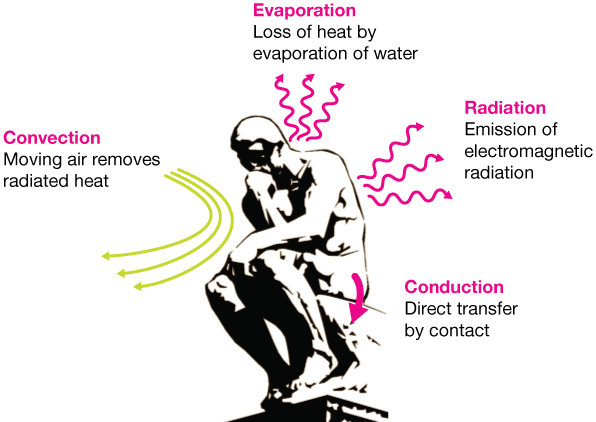 [Speaker Notes: Body temperature regulation  : conduction (การนำความร้อน) สัมผัส , 
convection   การพา พาความร้อนไปสู่บรรยากาศที่เย็นกว่า  ลมพัด เครื่องปรับอากาศ 
Evaporation  การระเหย เมื่อสูญเสียความร้อน โดยการเปลี่ยนจากน้ำเป็นไอ
radiation การแผ่รังสี]
Endoscopic vs. conventional thyroidectomy for the treatment of benign thyroid tumors: A retrospective study of a 4-year experience ;  DOI: 10.3892/etm.2011.267
Post operative considerations
Pain prevention
Factors that could influence postoperative pain include ;
- duration of procedure,
- degree of gas pressure 
volume of residual gas after surgery

Pain therapy for patients undergoing laparoscopic surgery —> multimodal analgesia techniques
Post operative considerations
PONV prevention

•PONV prophylaxis ;
- dexamethasone 4 - 8 mg
- 5-HT3 antagonists (ondansetron 4 mg)
- minimal opioid use
Post operative
S: ตื่นรู้ตัวปกติ  ไม่มีไข้ ปวดแผลเล็กน้อย หายใจได้ดีไม่เหนื่อย ไม่มีคลื่นไส้อาเจียน  
O: V/S : BP 150/90 , PR 60/min RR 18/min 
                  BT 36.6C
     HEENT : no subcutaneous emphysema , mild neck swelling, 
normal mouth opening 
     Cardiovascular : normal s1s2, no murmur, regular rate
     Respiratory : room air o2sat 100 %, lungs clear both, no sign of upper airway obstruction 
     ext : no pitting edema
Post operative
A&P : clinical stable 
Adequate pain control :  tramol 50 mg iv prn q 8 hr , 
paracetamol (500) 1 tab oral prn q 4 hr 
Amoxicillin-clavulanic acid (1gm) 1 tab op bid pc. 
 post operative nausea vomiting : odensetron 8 mg iv prn q 8 hr 

Discharge day 2 after surgery
Incisional wound in the mouth has healed
There is no surgical scar on the patient’s neck without a drain hole
Patient satisfaction with cosmetic results.
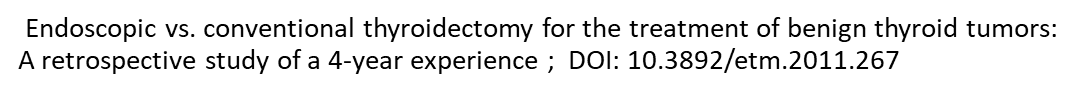 Reference
Clinical anesthesia 7th edition ;anesthesia for laparoscopic and robotic surgeries 
 Endoscopic vs. conventional thyroidectomy for the treatment of benign thyroid tumors: A retrospective study of a 4-year experience ;  DOI: 10.3892/etm.2011.267
Rajendra D Patel et al., Anaesthetic Management in Transoral Endoscopic Thyroidectomy, Journal of Clinical and Diagnostic Research. 2017 Sep, Vol-11(9): UD07-UD08 
Transoral endoscopic thyroid surgery, world journal of endocrine surgery, May-August 2016
Reference
Transoral endoscopic thyroidectomy: A case report ; International Journal of Surgery Case Reports 12 (2015) 99–101
 Transoral endoscopic thyroidectomy vestibular approach (TOETVA) for Graves’ disease: a comparison of surgical results with open thyroidectomy ; Gland Surg 2016;5(6):546-552 
 Anaesthetic Management in Transoral Endoscopic Thyroidectomy; DOI: 10.7860/JCDR/2017/27889.10618
 Anesthetic course and complications that were encountered during endoscopic thyroidectomy; Korean J Anesthesiol 2012 October 63(4): 363-367
Thank you for your attention**